„Wie kann ich rasten, wo der Teufel arbeitet“

Meditation zu einem Don Bosco Relief in der Kirche St. Paulus Innsbruck, 
von Sr. Sylvia Steiger FMA; Stams (A)
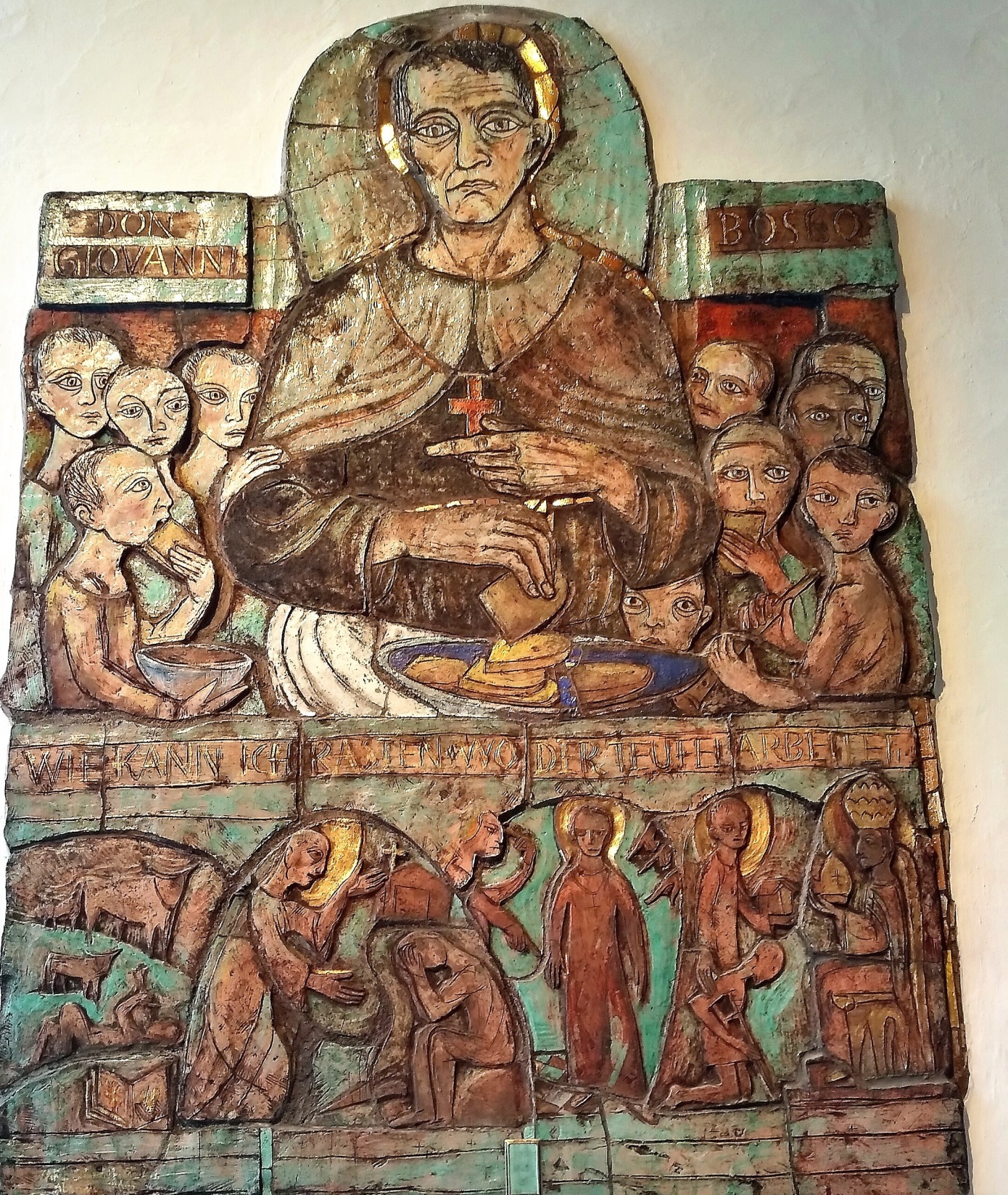 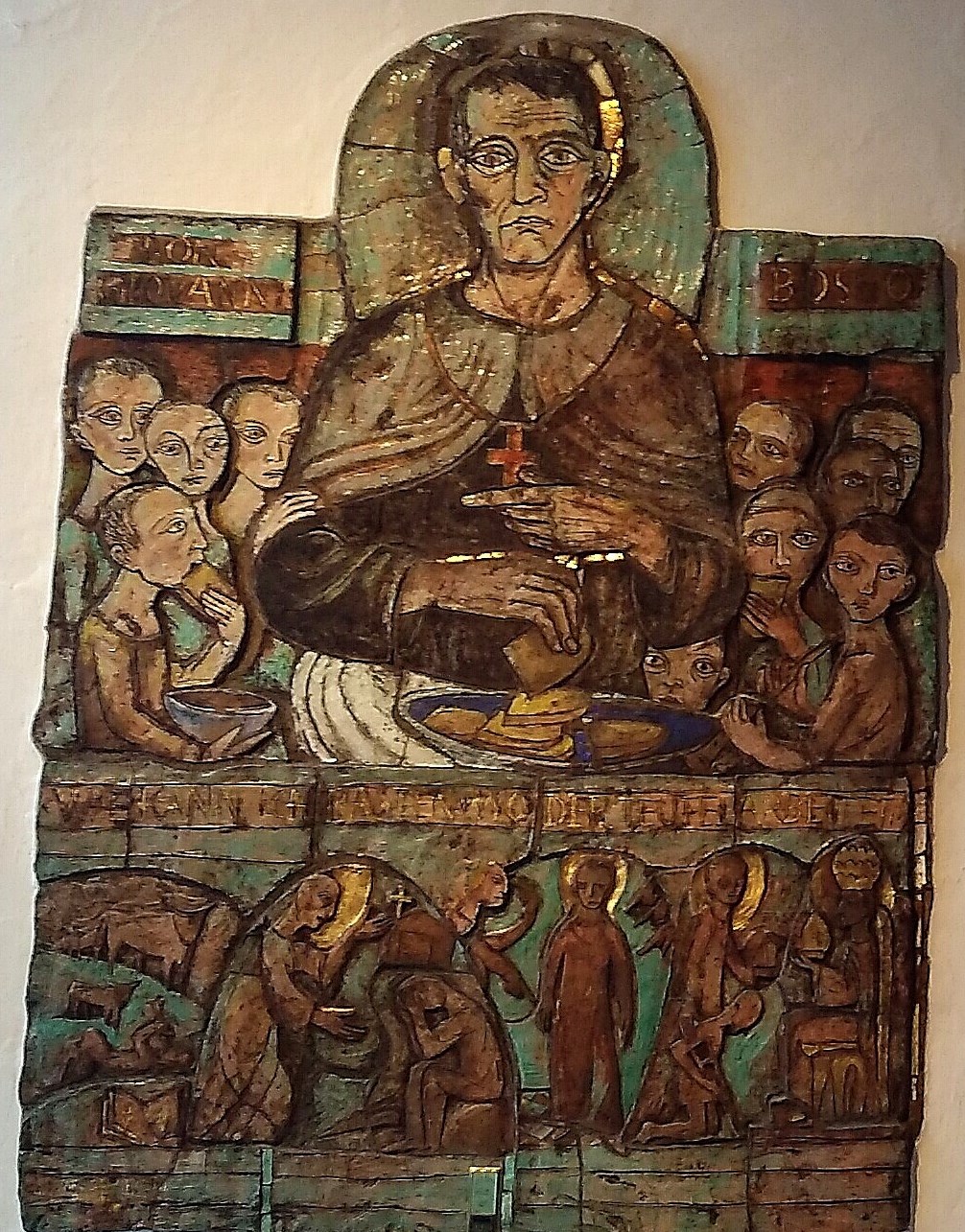 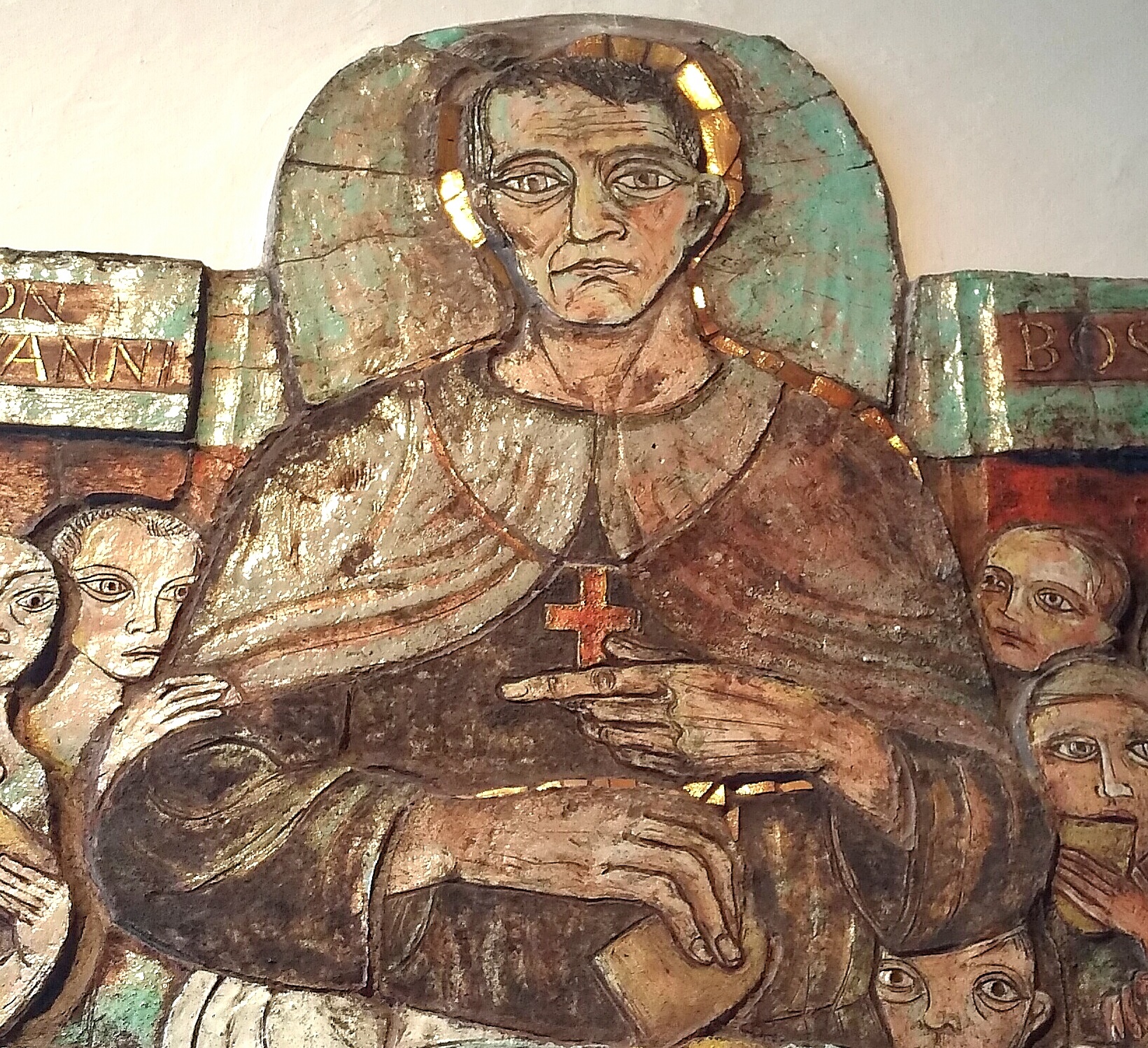 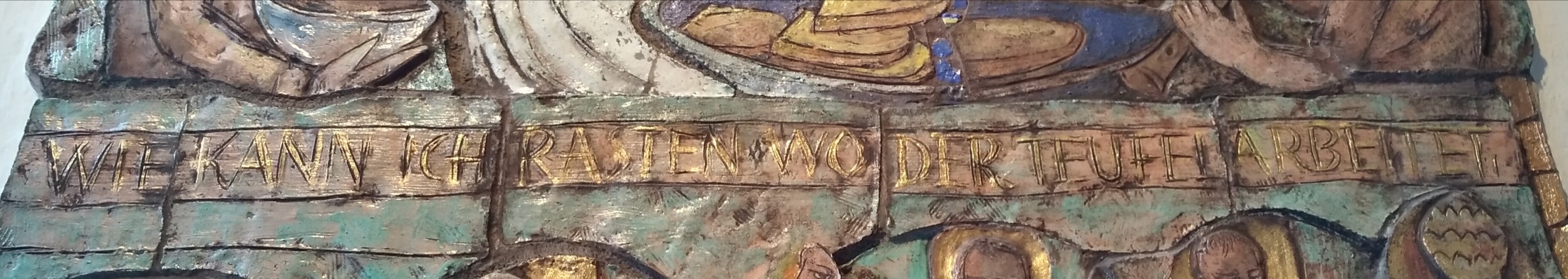 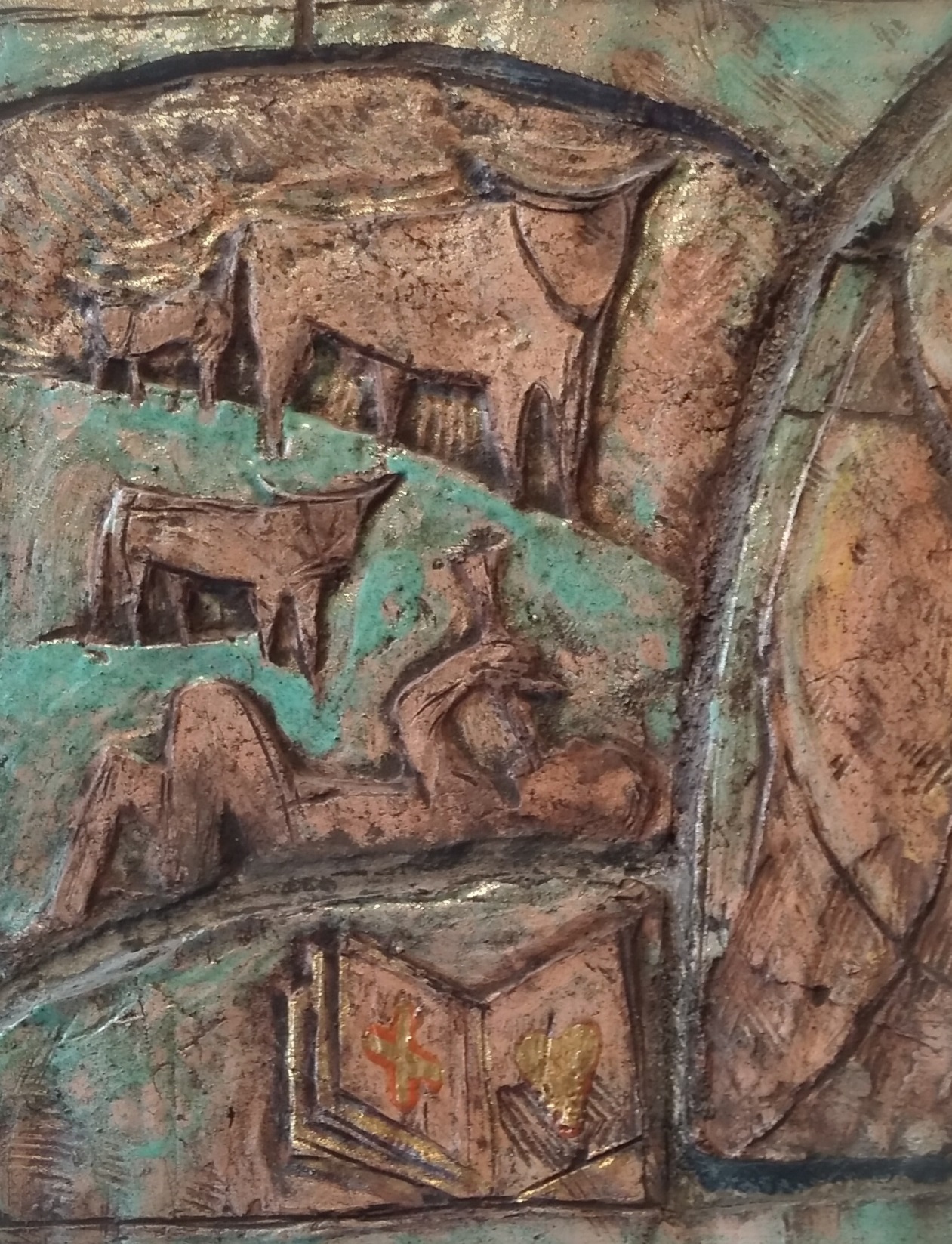 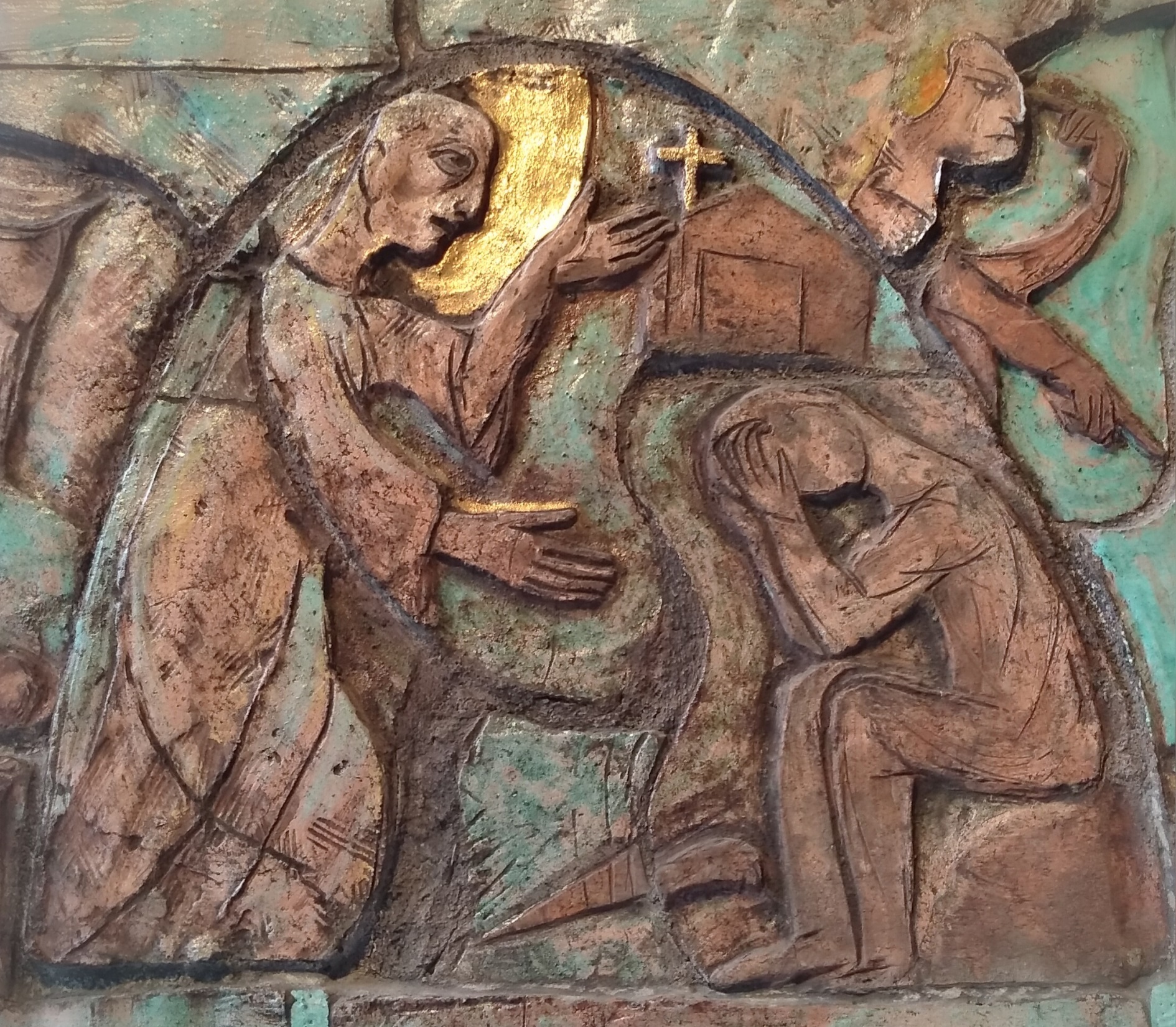 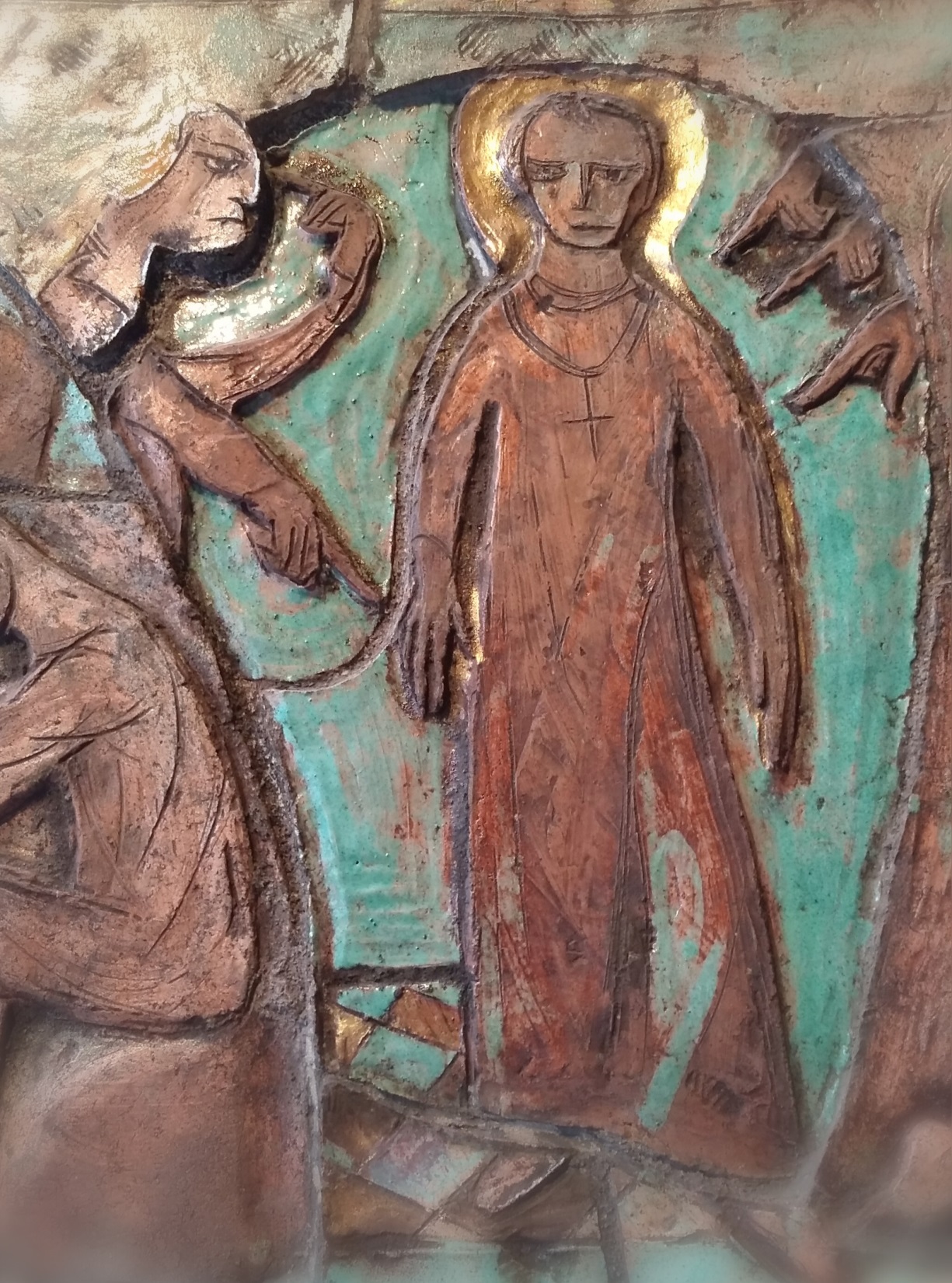 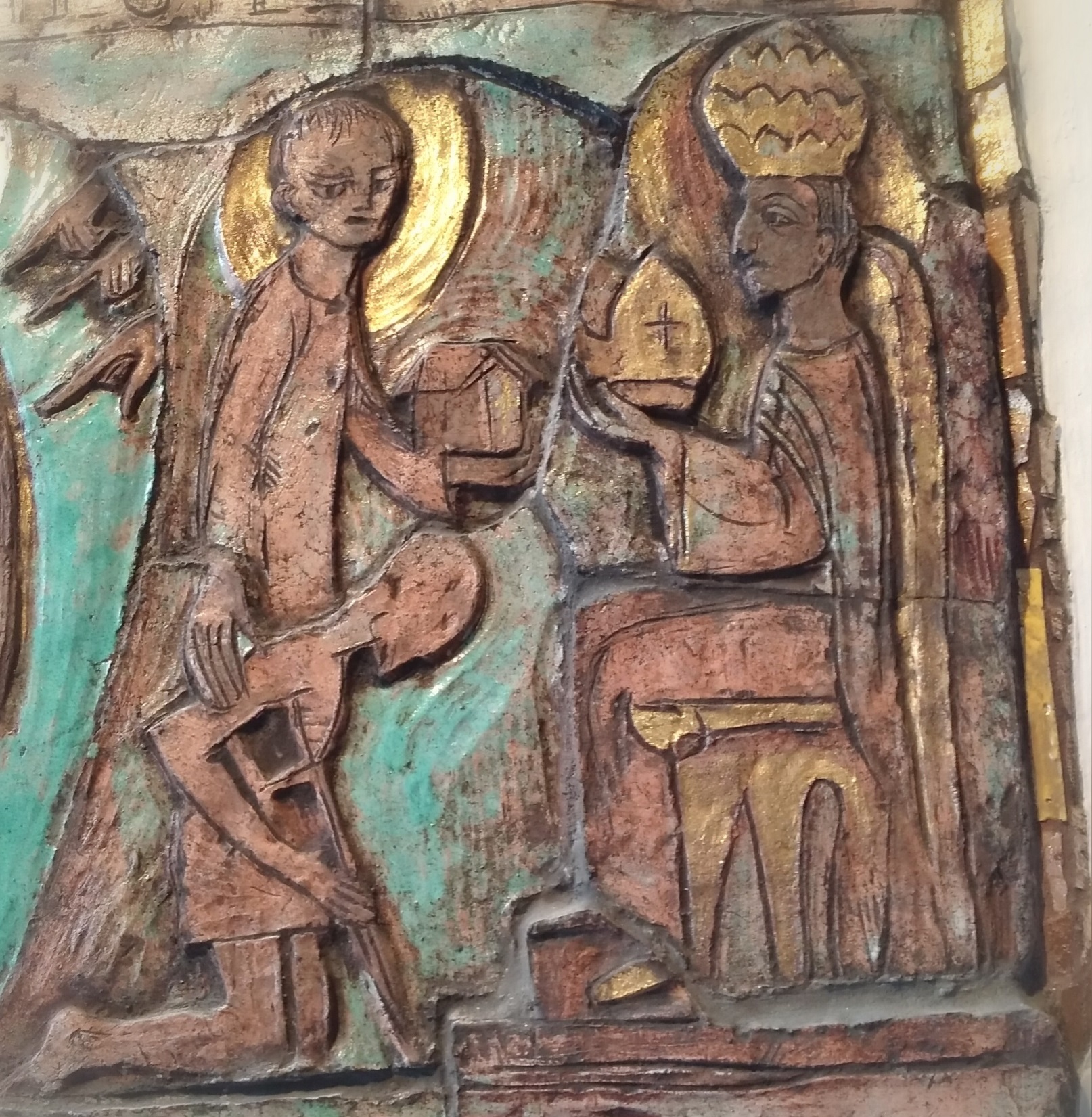 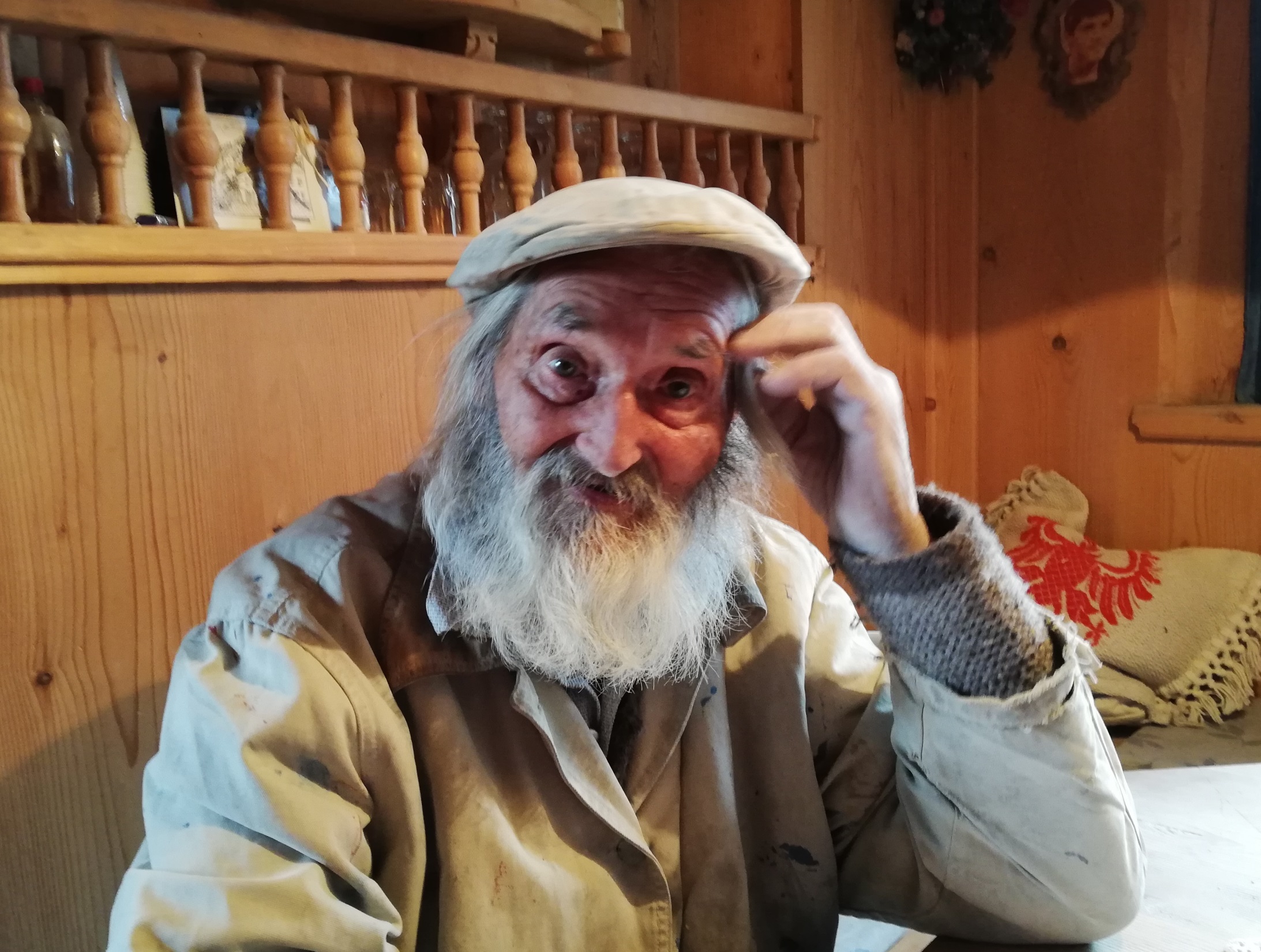